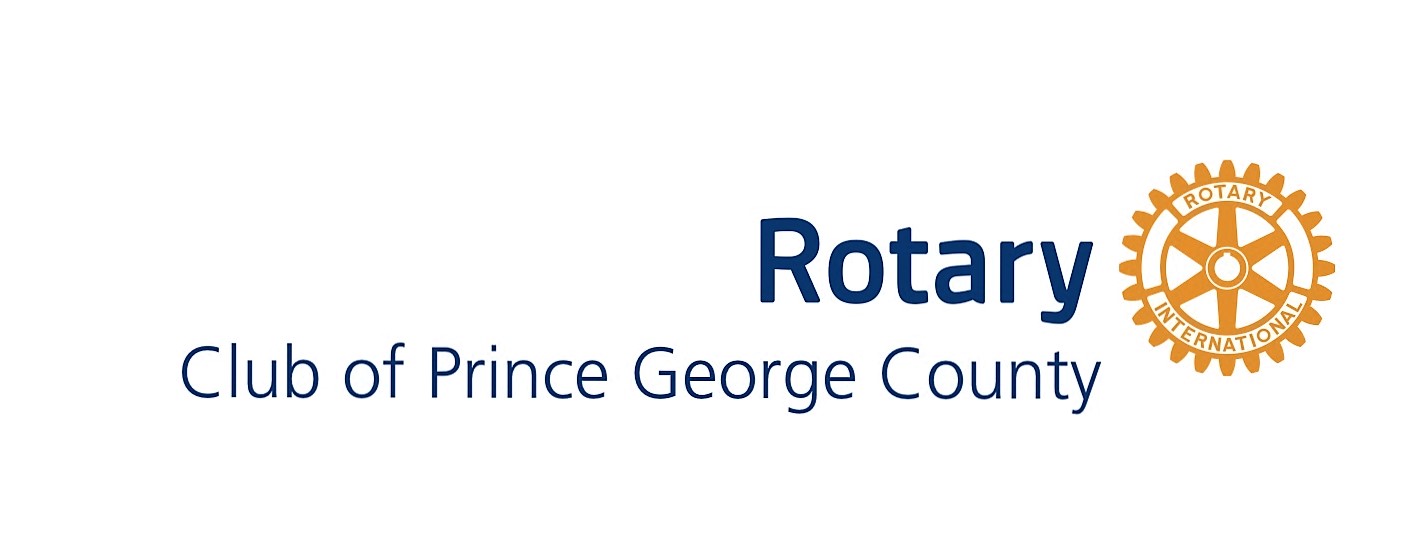 Presentation to Prince George Rotary Club – July 8, 2020
Lillian K. Boyd, President
VISION & STRATEGIC GOALS FOR 2020-21
Prince George Rotary Presidents Past & President
1996-1998                                     Patricia C. Hale                  	Charter President	
    1998-1999                                     John Doherty
    1999-2000                                     Nathaniel Elliott
    2000-2001                                     Carol Woodward               	Past Assistant Governor
    2001-2002                                     Earl H. Hale, Jr.                  	Past District Governor
    2002-2003                                     William Gandel                 
    2003-2004                                     Scott Firestine
    2004-2005                                     Lou Gorr                                	Past Assistant Governor
    2005-2006                                     Lisa Sharpe                         	Past Assistant Governor
    2006-2007                                     Chana Ramsey                 
    2007-2008                                     Steve Woith
    2008-2009                                     Floyd Brown, Sr.                                      Past Assistant Governor
    2009-2010                                     Donna Street                              
    2010-2011                                     Peg Whipple 
    2011-2012                                     Jan Rowley
    2012-2013                                     Erma Brown
    2013-2014                                     Kim Wells
    2014-2015                                     Floyd M. "FJ" Brown, Jr.                        Past Assistant Governor
    2015-2016                                     Shel Bolyard-Douglas                              Assistant Governor                       
    2016-2017	                  Percy C. Ashcraft
    2017-2018                                     Michael Moore                              
    2018-2019                                    Denya C. Hankerson
    2019-2020                                     Mark Creech
    2020-2021                                   Lillian K. Boyd
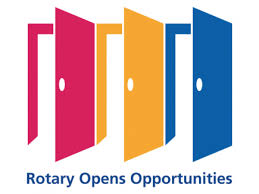 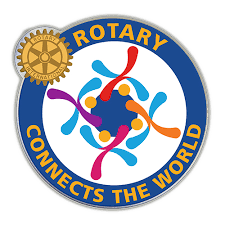 PRESIDENT’S PERSONAL AGENDA
Recommitment from each member.
Seek out new ways to connect/communicate for service during the pandemic.
Discover new ways to connect socially during the pandemic.
Engage members to maximize their time, talents & resources in innovative ways.
Promote visibility in the community.
Increase our partnerships & collaborations.
Encourage members to attend district events via zoom and when moratorium is lifted.
Promote Rotary for the next generation.
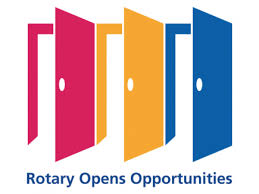 BOARD OF DIRECTORS
President – Lillian K. Boyd
Past President – Mark Creech
President Elect – Brian Manning
Secretary – Dana Rieves
Treasurer – Alisa Skipper
Membership – Michael Walker
Youth Services – Sasha Reynolds
Service Projects – Donna Street
Program Administration – Mary Ford
Executive Secretary/Public Image – Carol Woodward
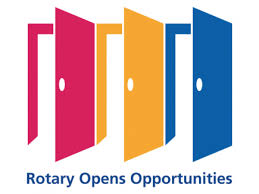 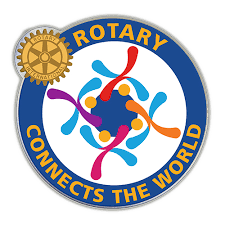 BOARD OF DIRECTORS
Held planning meetings in April and June to map out course for the next 12 months.

Reviewed all areas of Rotary and discussed what is working and what might need changing.

Investigate opportunities to serve during the pandemic.
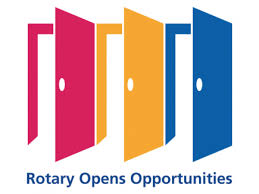 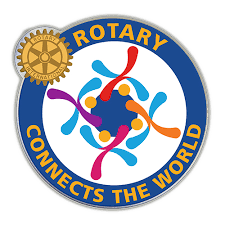 District Governor Judy Cocherell’s AGENDA
Grow Rotary
Increase club membership
Investigate the formation of new clubs in alternative formats
Support youth and youth programs
Take Action
Show that we are people of action
Apply our strength in Global Grant Projects
Increase financial support of Rotary Foundation
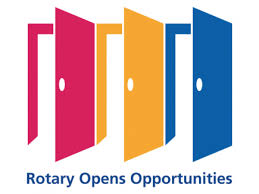 District Governor Judy Cocherell’s AGENDA
Make Connections
Continue networking and fellowship
Give from the heart
Remember our Core Values
Live a Life of Fellowship, Integrity, Diversity, Service, Leadership
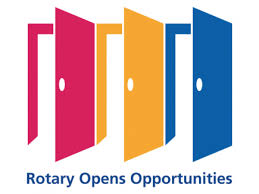 President Holgar Knaack
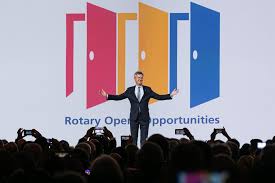 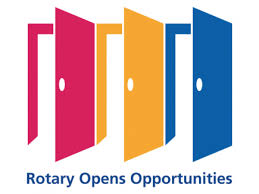 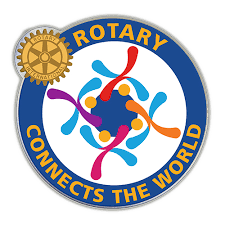 FINANCES
Treasury is in good shape

No adjustment of dues will be recommended.

Treasurer’s Report will be issued at every Board Meeting.
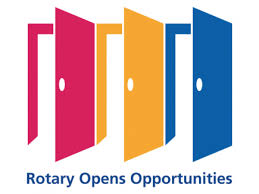 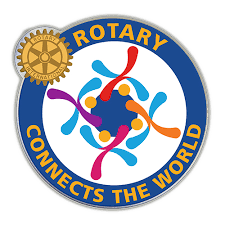 CLUB ADMINISTRATION
Adjust all meetings based on the pandemic.
Hold after hour meetings every quarter. 
Visit other club meetings.
Continue to hold Board of Directors meeting on the first Monday of each month.
Hold three programs per month and one Club Assembly.
Encourage more business and service oriented programs.
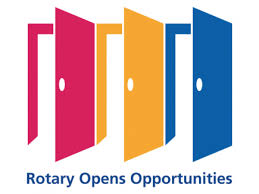 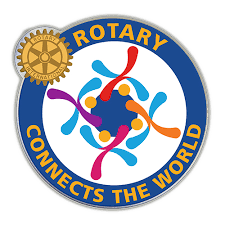 CLUB ADMINISTRATION           Cont.
Review By-Laws when Rotary International recommends changes.
Encourage attendance at District Conferences and training.
Celebrate the 25th Anniversary of the Club.
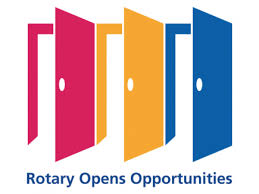 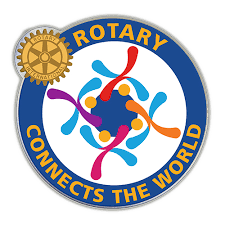 MEMBERSHIP
Emphasize retention.
Continue the formation of a Passport Club and Family Membership.

Reconnect with Corporate members.
2020-21 Membership Goal is plus-2.
Continue to pursue members under 40.
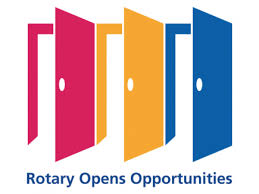 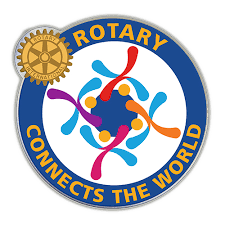 YOUTH SERVICES
Continue to support Interact & send students to RYLA.

Engage more members in Interact and have lunch when possible.

Be visible at youth academic & sporting events.
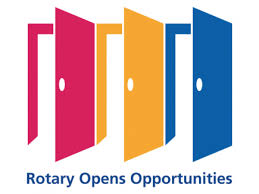 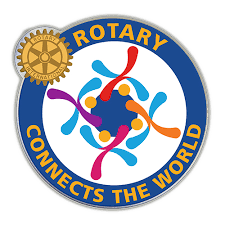 SERVICE PROGRAMS
District  and Local Grants Projects
Dictionaries
Scholarships
Bell Ringing
FOLAR Clean-Up
Back to School Fair
Animal Shelter
Socks for Seniors
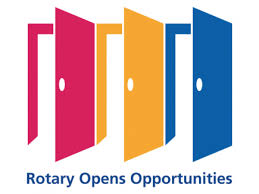 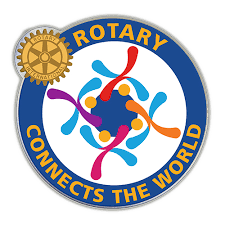 SERVICE PROJECTS
Family Essential tree at the Community
      Health Center.
Toddler Fair
Adopt-A-Highway
Magazine Donations to McGuire VA Hospital
Newspaper Donations to PG Animal Shelter
James River National Wildlife Refuge
Special Projects for Parks and Recreation Dept.
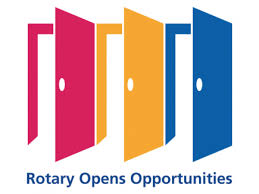 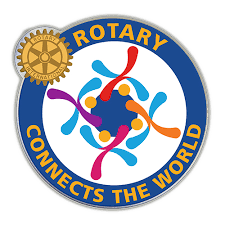 FUNDRAISING
Continue with:
Scholarship Picnic
50-50 Raffle; Pass the Bowl.
Reverse Raffle and Silent Auction
Polio Day @ Luca Italian Restaurant
Peanut Sales
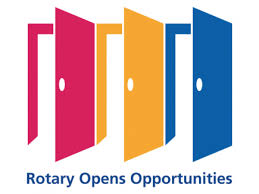 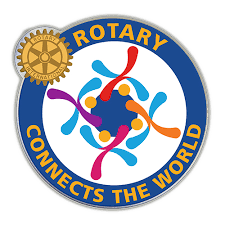 PUBLIC IMAGE/MEDIA PLAN
Increase public awareness of Rotary.
Provide innovative means of communication with membership and the community during and after pandemic.
Produce Club Newsletter and maintain website.
Create awareness of club projects & activities via print and social media.
Recruit new members.
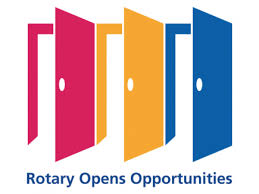 CLUB GIVING
Meet projected goals of:

At least $9,000 to the Annual Fund

$1500 to Polio Plus Fund

Benefactor: Plus 1
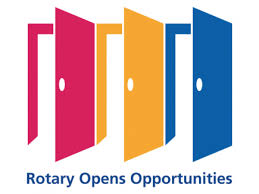 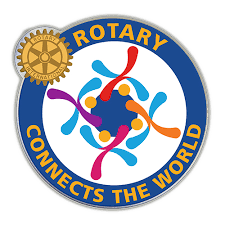 SUMMARY
Pursue innovative ways to serve during the pandemic.
Continue to emphasize ‘engagement vs attendance.’
Raise greater awareness to the ‘good work’ Rotary is doing in the community.
Continue to seek the attention of Rotary clubs everywhere for our leadership in public service.
QUESTIONS/COMMENTS
“There is always a new beginning…Doors are unlimited, always open; if one closes and that moment, the other opens…”
                                                                                              Vandana Agarwal
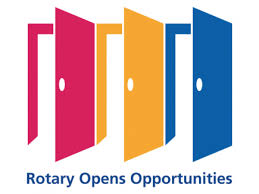